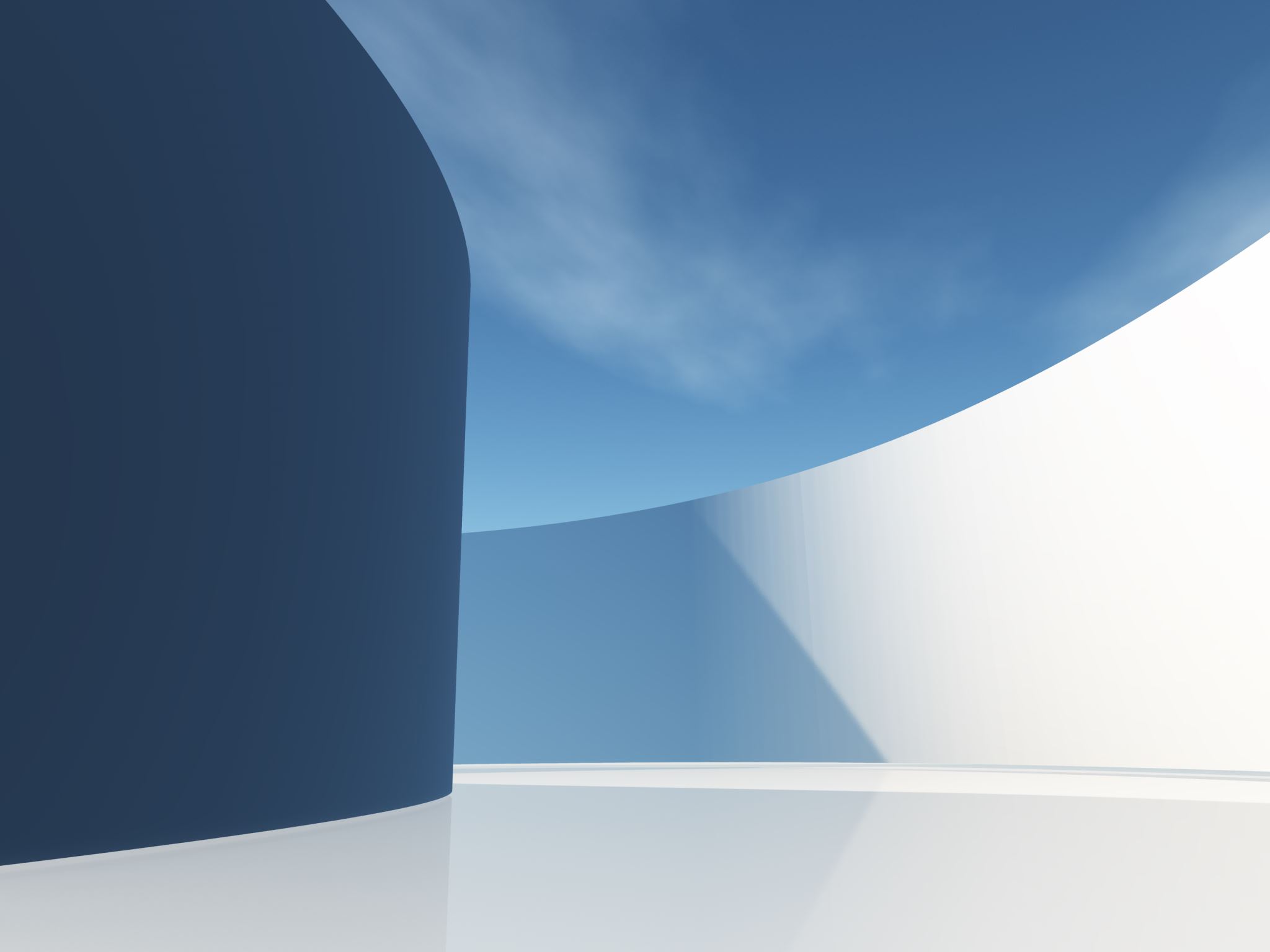 Stephanne Thornton, LICSW, MAC, CCTP, CSOTP
WVJLAP Clinical Director
Thorntons@wvjlap.org
(304) 553-7232
Wvjlap.org
Lawyer Well-Being: Breeding Success and Stress
The Traits That Breed Success (and Stress)
Correlation between attorney work qualities and stress, depression, anxiety, SUD.
Lawyers are trained to capitalize on/cultivate cynicism, adversarialness, workaholism, perfectionism, caution, skepticism, issue-spot, and perform at high levels. 
Lawyers trained to “interpret the causes of negative events in stable, global, and internal ways” which can make lawyers more successful when they have a “pessimistic ‘explanatory style’” (Seligman et al., Why Lawyers Are Unhappy, 2001, Cardozo Law Review).
“Lawyers who spend their working hours searching for, anticipating, and agonizing over problems tend to see the worst for themselves both inside and outside of the office” (Reich, p. 376).  
Pessimistic outlook breeds anxiety and depression which can lead to unhealthy coping.
Reich, J. F. (2020). Capitalizing on healthy lawyers: The business case for law firms to promote and prioritize lawyer well-being. Villanova University Charles Widger School of Law Digital Repository. https://digitalcommons.law.villanova.edu/vlr/vol65/iss2/3/
Unhealthy Coping
Retrieved from https://lawyerwellbeing.net from the 2017 report The Path to Lawyer Well-Being by the ABA National Task Force on Lawyer Well-Being
[Speaker Notes: Compared to other professionals: 
Lawyers drink more alcohol (21%-36% attorneys identify as problem drinkers).
Experience more secondary trauma (34% attorneys).
28% struggle with some level of depression.
19% struggle with symptoms of anxiety.
New attorneys within the first 10 years of practice have highest rates of depression, anxiety, and substance use disorders.]
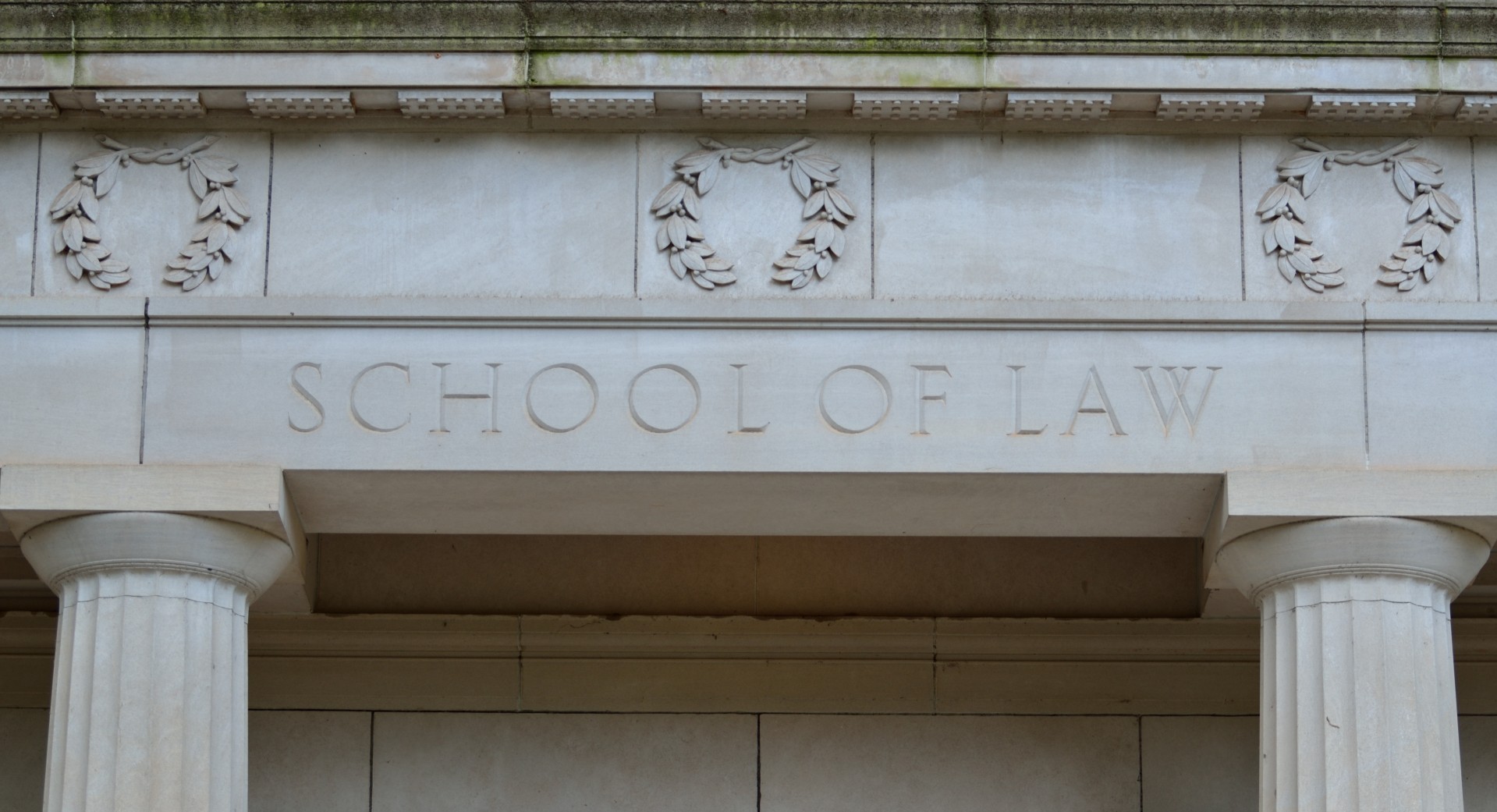 Law School is the Petri Dish
Before law school, students have typical rates of anxiety and depression. 
“Law students were as psychologically healthy as the general population when they enter law school, but within six months ‘average scores on all symptom indices changed’” to two standard deviations from normal (Reich, p. 378).
Elevated psychological symptoms worsen during law school and do not lessen once in practice, decreases in overall life satisfaction. 
Rationale for entering law school is high in intrinsic value (feel competent, help others). 
Shift during law school to extrinsic reward – big firm, big money, big success. 
Extrinsic shift reinforced by competitive externships in law school, billable hour in job after.
Reich, J. F. (2020). Capitalizing on healthy lawyers: The business case for law firms to promote and prioritize lawyer well-being. Villanova University Charles Widger School of Law Digital Repository. https://digitalcommons.law.villanova.edu/vlr/vol65/iss2/3/
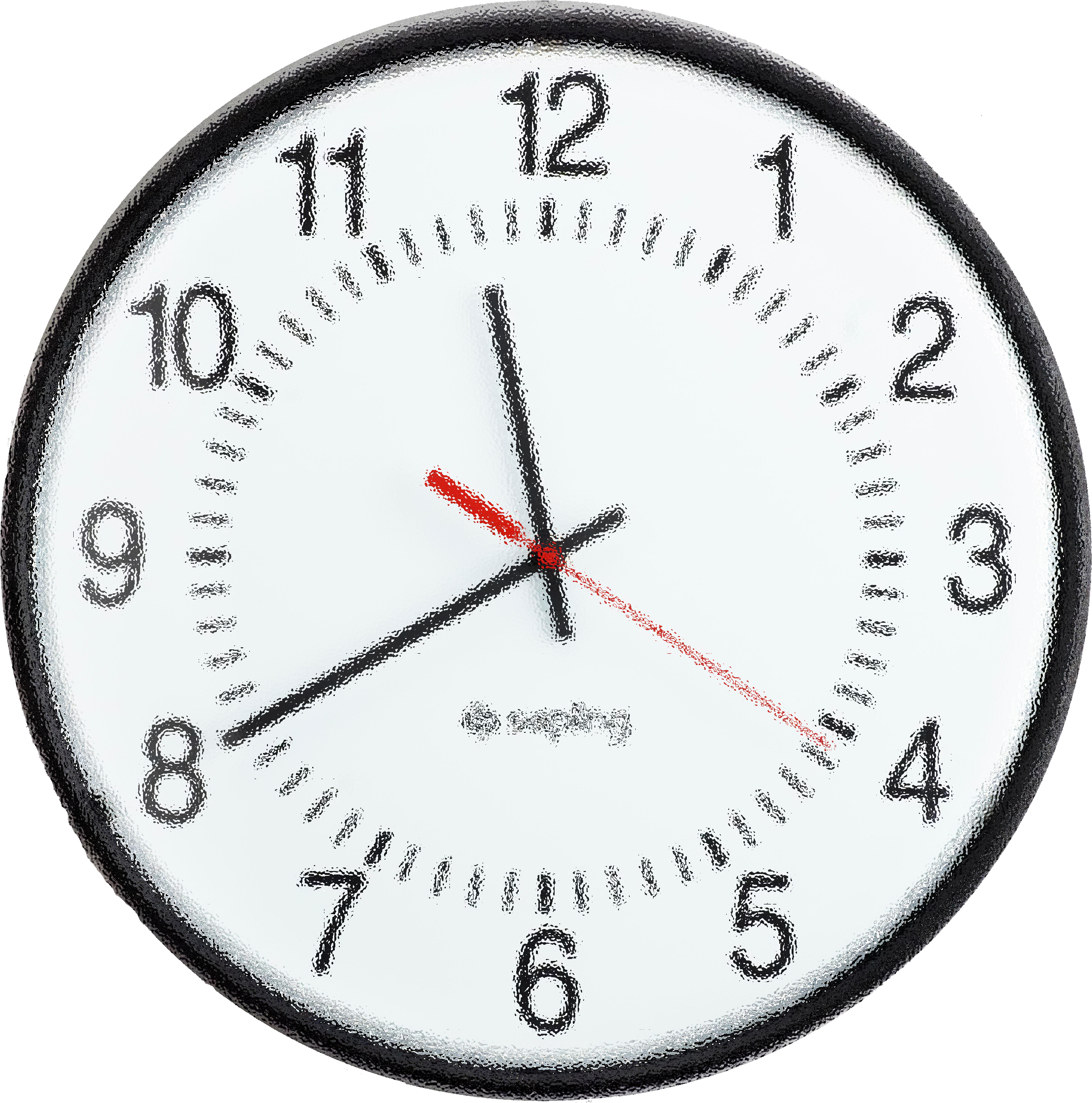 Extrinsic Pressures: How Many Hours?
Law students move from internal (reasons of interest, enjoyment) to external (pleasing or impressing others) in their motivation for law practice. 
External reinforced by law practice and negatively correlated with well-being, positively correlated with depression and quantity of drinking. 
Law firms have “commodified over the last 35 years” (Reich, p. 384) with billable hours as benchmark of “profit-maximizing enterprises” (Reich, p. 365).
Yale Law School calculated you would have to be at work __________ to bill 1,800 hours or at work __________ to bill 2,200 hours.
2,420
3,048
Reich, J. F. (2020). Capitalizing on healthy lawyers: The business case for law firms to promote and prioritize lawyer well-being. Villanova University Charles Widger School of Law Digital Repository. https://digitalcommons.law.villanova.edu/vlr/vol65/iss2/3/ and The Truth About the Billable Hour, Yale Law School (July 2017), retrieved from law.yale.edu/sites/default/files/area/department/cdo/document/billable_hour.pdf
Stress, Moral Distress, and Ethical Anxiety
“We’re a business. I think everybody knows that…[However,] I don’t want that to be the baseline. I want the baseline to be what’s right and what’s wrong and what’s ethically as well as morally permissible” (Perry, p. 183).
“Younger lawyers reported angst over pressures to bill exorbitant amounts of money to clients to whom they felt no meaningful connection” (Perry, p. 198). 
“Client billing is a moral/ethical issue I face every day” (Perry, p. 190).
“As a young associate, even as a middle-level associate, a lot of times you see the partners as they want to make money. And they’re going to look at a moral-ethical dilemma in how do we get through this and still make money” (Perry, p. 183). 
“Our rates are very high and so I have this moral conflict about billing people more than I think the work is worth so I’m constantly kind of cutting down my time…[But] if I cut my time enough then it becomes more and more difficult to make [my firm’s billable hours requirement]” (Perry, p. 185).
Perry, J. E. (2010). The ethical costs of commercializing the professions: First-person ... Penn Law: Legal Scholarship Repository, 2010, Vol. 13. https://scholarship.law.upenn.edu/cgi/viewcontent.cgi?article=1093&context=jlasc
[Speaker Notes: Senior lawyers justified these actions as a means to an end – the profession is becoming increasingly monetized, people owe debts, just doing the job, etc. In this review of lawyer responses, their ethical anxiety and moral distress came from billing concerns, employment issues, and client relations that were compromised because of the aforementioned or because of lack of genuine client contact.]
Moral Distress – Moral Injury
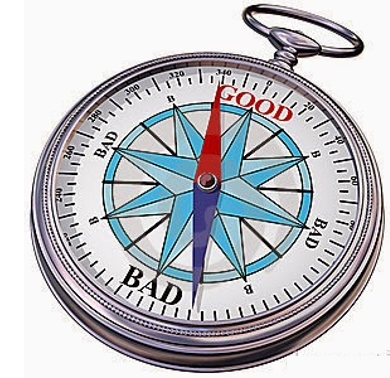 Ethical anxiety results in moral injury, impacts mood, performance, and coping skills. 
Moral injury results from “an act of transgression that creates dissonancy and conflict because it violates assumptions and beliefs about right and wrong and personal goodness” (Koenig, 2021).
In law, related to overbilling, firm values are an afront to personal values, defending the indefensible, drafting NDAs that are incongruous with your values.
Associated with depression, anxiety, cynicism, guilt, increased alcohol/drug use. 
If unchecked, can lead to burnout and leaving the profession.
Perry, J. E. (2010). The ethical costs of commercializing the professions: First-person ... Penn Law: Legal Scholarship Repository, 2010, Vol. 13. https://scholarship.law.upenn.edu/cgi/viewcontent.cgi?article=1093&context=jlasc and Koenig HG, Al Zaben F. Moral Injury: An Increasingly Recognized and Widespread Syndrome. J Relig Health. 2021 Oct;60(5):2989-3011. doi: 10.1007/s10943-021-01328-0. Epub 2021 Jul 10. PMID: 34245433; PMCID: PMC8270769.
Stress in the Profession
3,800 respondents from law firms responding to ALM survey.
31.2% feel they are depressed.
64% feel they have anxiety.
10.1% feel they have an alcohol problem. 
2.8% feel they have a drug problem. 
72.5% say they cannot disconnect from work during vacation, and only 36% use all their vacation. 
Constantly available, on-call (smartphones), don’t want work piling up, competitive work environment, billable hours, pressure to perform.
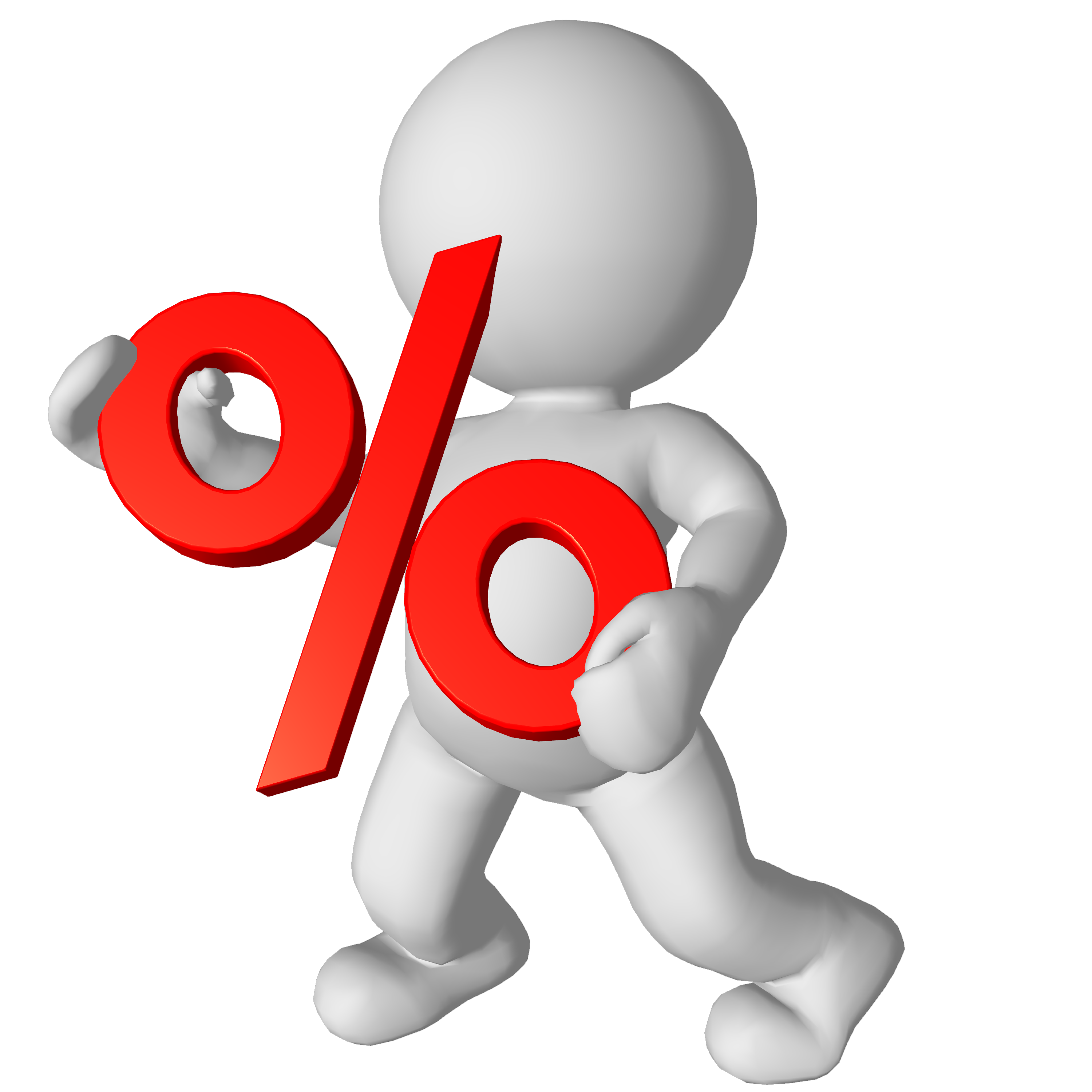 Retrieved from www.law.com/2020/02/19/lawyers-reveal-true-depth-of-the-mental-health-struggles/ by Lizzy McLellan, Feb. 19, 2020 at 11:00 a.m.
Do you think the profession has had a negative effect on your mental health over time?
Retrieved from www.law.com/2020/02/19/lawyers-reveal-true-depth-of-the-mental-health-struggles/ by Lizzy McLellan, Feb. 19, 2020 at 11:00 a.m.
Have your personal relationships suffered as a result of your being a member of the legal profession?
Retrieved from www.law.com/2020/02/19/lawyers-reveal-true-depth-of-the-mental-health-struggles/ by Lizzy McLellan, Feb. 19, 2020 at 11:00 a.m.
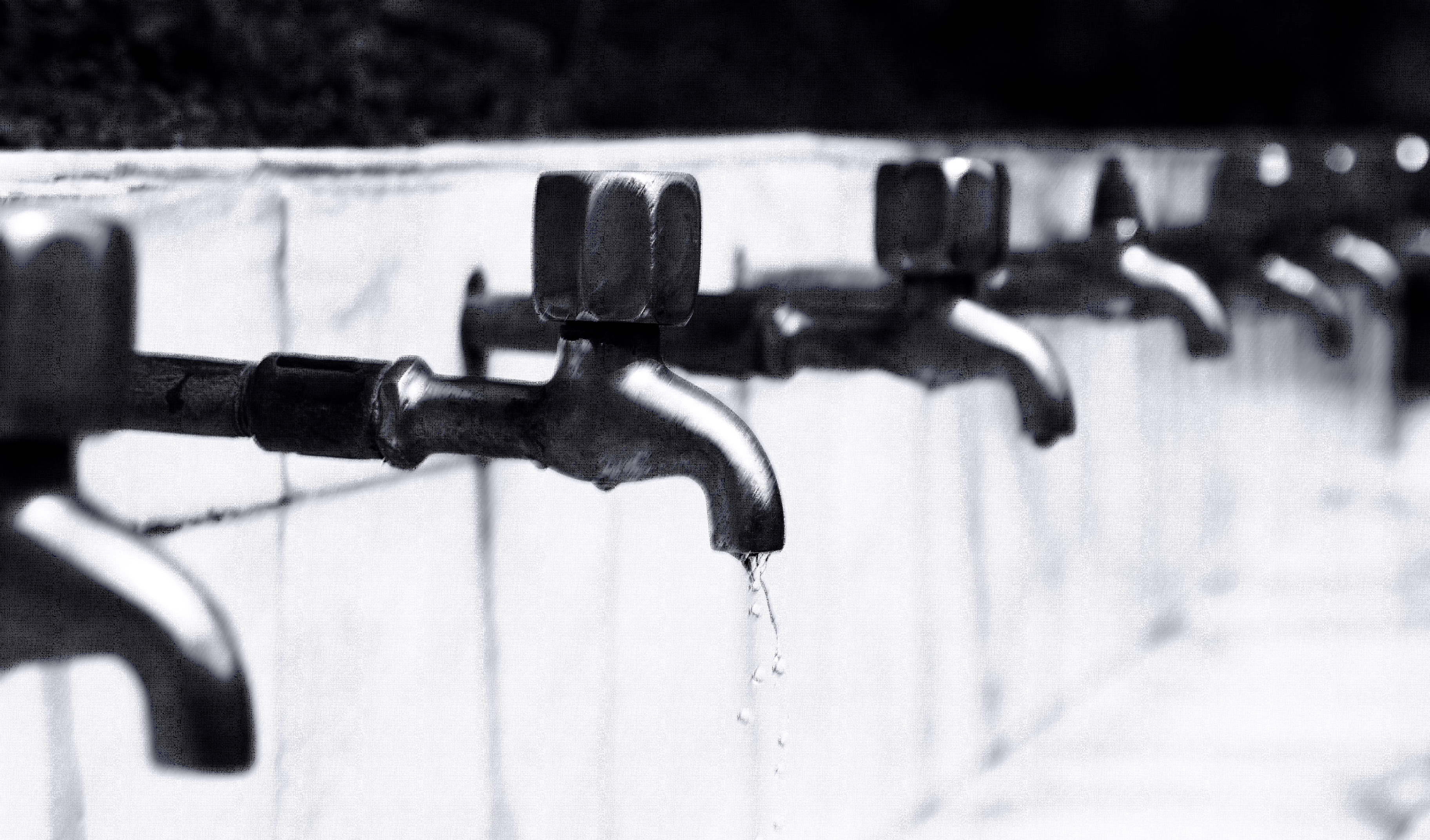 The Dripping Faucet of the Mind
Long hours on the job can temporarily ease symptoms of depression and anxiety. 
Work thoughts become ruminative, cannot turn off.
Decrease time and attention to friends and family because of competing, ever-present work focus (contributes moral injury). 
Work, like any addictive behavior, becomes progressively worse yet is rewarded.
Burnout, depression, job stress, and work-life conflict get worse, not better.
“And nothing takes you from 60 to zero as quickly as a drink or a pill” (McLellan, 2020). 
Cyclical addictions: mood  work  substances.
Brooks, A. C. (2023, February 7). The hidden link between workaholism and mental health. The Atlantic. https://www.theatlantic.com/family/archive/2023/02/workaholism-addiction-anxiety-depression-practical-solutions/672917/ and Retrieved from www.law.com/2020/02/19/lawyers-reveal-true-depth-of-the-mental-health-struggles/ by Lizzy McLellan, Feb. 19, 2020 at 11:00 a.m.
(Non)Peak Performance
Lack of focus on lawyer well-being results in: lawyer disciplinary actions; absenteeism; low productivity at work; and turnover (attrition) costs. 
ABA: 40%-70% of disciplinary proceedings and malpractice claims against lawyers involve SUD, depression, or both. 
Lost hours due to absenteeism (sickness, SUD, depression), “presenteeism” also a loss (unproductive/under-productive at the job). 
Workers with depression have 3.7 times more unproductive time than those without.
Long hours, long days result in lack of sleep, fatigue, cognitive impairment, decreased efficiency.
Reich, J. F. (2020). Capitalizing on healthy lawyers: The business case for law firms to promote and prioritize lawyer well-being. Villanova University Charles Widger School of Law Digital Repository. https://digitalcommons.law.villanova.edu/vlr/vol65/iss2/3/
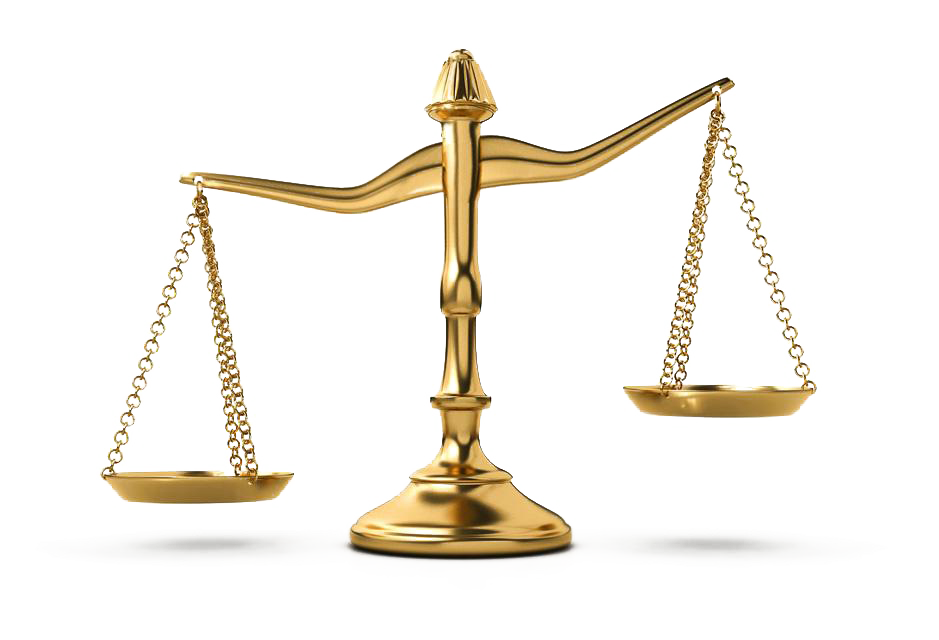 Firm Costs to Benefits
Shifting Firm Focus
Productivity on job.
”[B]illable hour system rewards unproductivity and inefficiency” (Reich, p. 384).
More time on task an indicator of unproductivity (less productive, efficient, more toil on task).
Clients want efficiency and transparency – congruent with practice competence not hours. 
Attractiveness to recruit people to the job.
Generally, 44% of associates leave <3 yrs., replacement costs range from $200k to $500k (1.5x salary). 
Gen Z, millennials seeking work-life balance and well-being initiatives.  
Sustainability of working this way. 
Correlation between psychological needs and lawyer well-being - exceptionally strong correlation.
Client-centered focus, happier clients, happier lawyers.
Reich, J. F. (2020). Capitalizing on healthy lawyers: The business case for law firms to promote and prioritize lawyer well-being. Villanova University Charles Widger School of Law Digital Repository. https://digitalcommons.law.villanova.edu/vlr/vol65/iss2/3/
Workplace interventions and treatment/wellness initiatives can cut health care and work absentee costs (businesses and firms). 
For every dollar a company spends on employee wellness programs, medical costs fall by $3.27 and employee absenteeism costs fall by $2.73 (Reich, p. 408 quoting Baicker et al., 2010).
Scaling-up treatment for mental illness yields a $4 increase in productivity and ability to work (Reich, p. 408 quoting Goetzel et al., 2018). 
Healthier workers are more productive, lawyer well-being increases lawyer retention and recruitment. 
“[F]irms that prioritize lawyer health and well-being similarly will see the indirect benefits of: (1) better performance from their lawyers and staff; (2) better retention; and (3) better yield of incoming lawyers through recruitment” (Reich, p. 408).
Firms: The Bottom Line
Reich, J. F. (2020). Capitalizing on healthy lawyers: The business case for law firms to promote and prioritize lawyer well-being. Villanova University Charles Widger School of Law Digital Repository. https://digitalcommons.law.villanova.edu/vlr/vol65/iss2/3/
Reducing the Bill: Alternative Fee Arrangements
Highly popular in 2010s, still valued highly by clients, utilized by firms to create alternative fee arrangements. 
“Law Firm Alternative Fee Arrangement Awards,” awarded to firms cited by clients for successful AFA integration in delivery model. 
Focus on partnering with client, ability of partners to enter into AFAs, AFA tied to strategy of service delivery, effective project management, accountability, transparency of firm’s work. 
2021 Bloomberg Law report shows firms using billable hour with 84% also using AFAs; mainly flat billing. 
Clients happy with AFAs tend to work with partners who excel at client service, with client-facing skills a “cultural value” for firm, making happy partners.
Josten, W. (2021, August 19). Alternative fee arrangements in the legal industry: Recognizing firms that Excel. Thomson Reuters Institute. https://www.thomsonreuters.com/en-us/posts/legal/alternative-fee-arrangements-awards/ and Brown, R. (2021, June 11). Analysis: Flat fee billing is firms’ top AFA model, survey says. Bloomberg Law. https://news.bloomberglaw.com/bloomberg-law-analysis/analysis-flat-fee-billing-is-firms-top-afa-model-survey-says
What Else Can Firms Do?
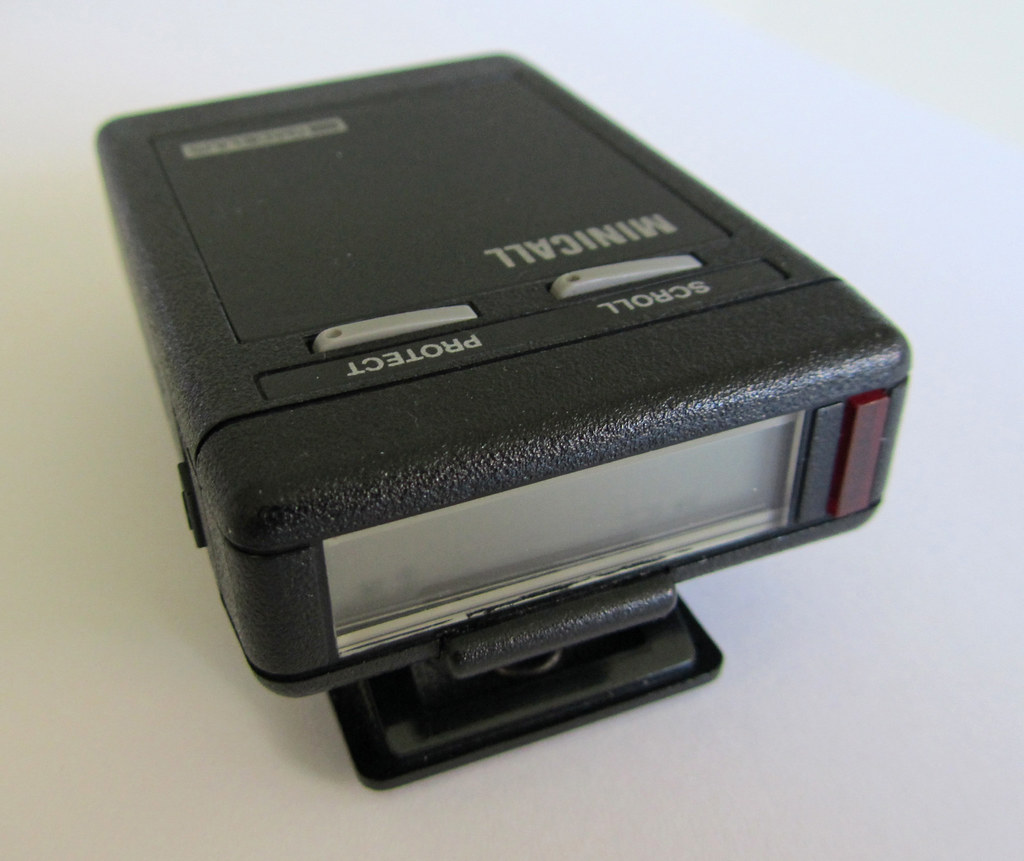 Model well-being practices (use vacation time; honor free time; talk about family and hobbies).
Mandate non-tech hours (official non-tech hours except for real emergencies; no tech on vacation policies). 
Define “emergency” (not offloading or delegating, but a true emergency). 
Rethink the billable hours approach (innovation that wins cases counts for productivity; focus on receivables not billables).
Be real, get honest (not everything is “fine” so decrease stigma).
George, S. J. (2023, March 14). How to rethink and encourage attorney well-being in firms. Bloomberg Law. https://news.bloomberglaw.com/us-law-week/how-to-rethink-and-encourage-attorney-well-being-in-firms
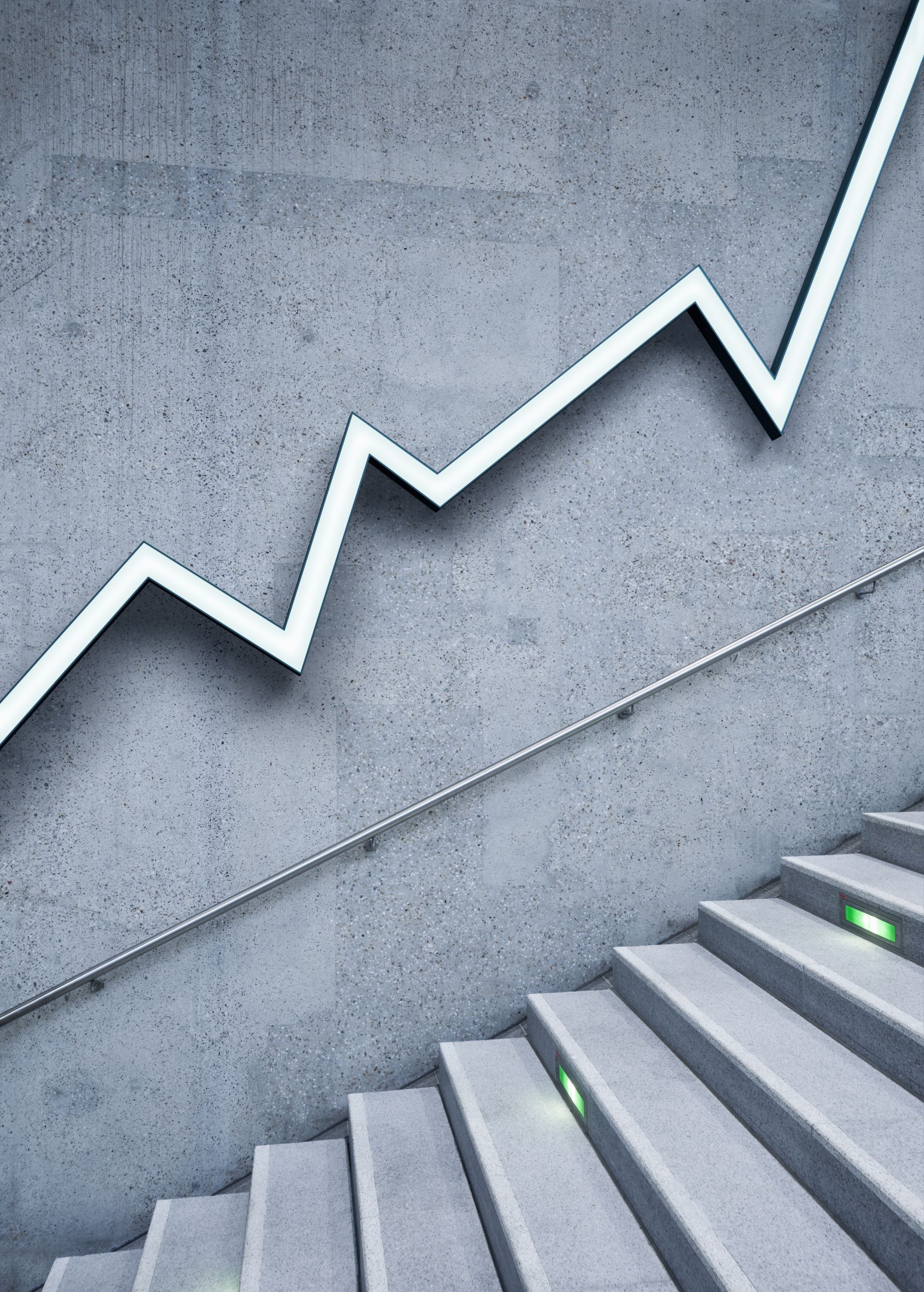 Stress to Success: Personal Strategies
Turn Off the Faucet: Changes You Can Make
Do a time audit.
Log major activities (work, leisure, errands, family) based on time, how you felt. 
Schedule your downtime. 
Block off time for non-work like you do meetings. 
Program your leisure.
Plan to-leisure-list based on value, give it structure.
Practice the 3M technique. 
Schedule: Macro (large scale – vacation) breaks; Mezzo (time-limited) breaks; Micro (mini/minutes-long) breaks.
Brooks, A. C. (2023, February 7). The hidden link between workaholism and mental health. The Atlantic. https://www.theatlantic.com/family/archive/2023/02/workaholism-addiction-anxiety-depression-practical-solutions/672917/
Remember Why You Came to This Work
Harness the amazing qualities that make you a lawyer – but limit them to the practice of law.
Take a break when: 
Adversarial in your personal life;
Perfectionism keeps you from having a personal life;
Your resilience is faltering; 
Your stress is bleeding into 7-day weeks (sleep disruption, moodiness);
Your autonomous nature keeps you from asking for help;
Your skepticism turns to cynicism which turns into hopelessness and burnout.
Turn from Stress to Success
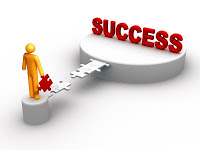 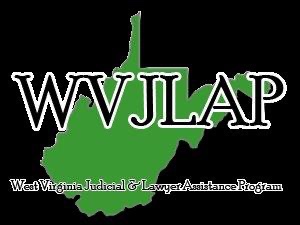 WVJLAP Can Help:Move from Stress to Success
Mental Health/Stress Reduction Support Group.
Interventions for problem behavior impacting work.
Lawyers in Recovery Meeting for attorneys in recovery working personal program of recovery.
WVJLAP Offers Stress Reduction Support
Strategies to promote wellness and sustainability culture in the office, at the firm.
Interventions for stress, anxiety, burnout, work-life imbalance.
Conflicts with colleagues, family, including (not limited to) issues around substance abuse, gambling, sex addiction, compulsive behaviors.
Scope of WVJLAP Services
Stress/Anxiety		              
Retirement
Burnout			                   
Closing Law Practice
Depression		                   
Work-Life Imbalance 
Substance Use including Alcoholism
Co-dependency               
Sex Addiction
Grief				                   
Gambling
Trauma			                   
Compulsive Behaviors
Conflicts with Colleagues or Family
WVJLAP can help – No Problem Too Big or Too Small
Consultation
Education
Intervention
Assessment
Services of WVJLAP
Referral
Peer Assistance
Lawyer Support Groups
Monitoring
Advocacy
Mission of WVJLAP
How to Get Help:  All Calls are Confidential
Self-Referral
Third-Party Referral
Disciplinary Referral
(304) 553-7232
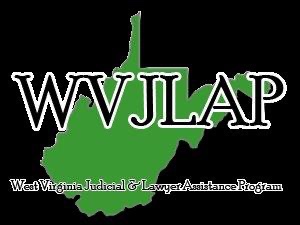 Support for success in and out of the practice – WVJLAP can help!
Call JLAP for help, to find and create balance in your own work life, or support and promote balance in others. 
(304) 553-7232